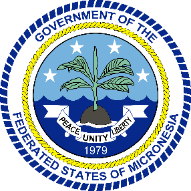 FSM LABORATORY INITIATIVE
Margaret Baekalia-Santos
FSM ELC Program Manager (Acting)
FSM Dept. of Health & Social Affairs
Overview of the presentation
Background
Laboratory Initiatives
LQMS
Laboratory Biosafety
Challenges
Way forward
BACKGROUND
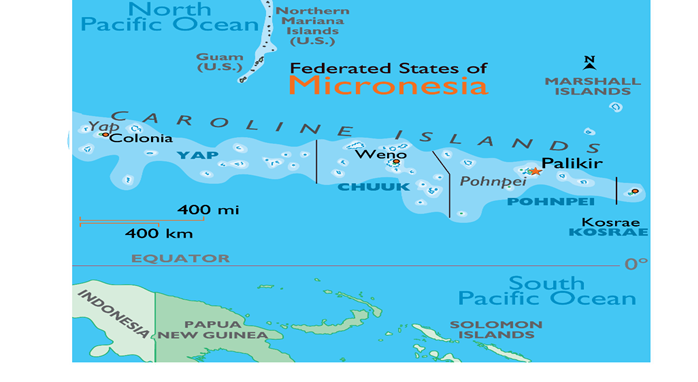 FSM total pop: 114,164 (2022)
FSM Path.Lab-2
FSM Food Laboratory-2
Pohnpei State Hospital laboratory -10
Chuuk State Hospital laboratory-11
Yap State Hospital laboratory -16
Kosrae State Hospital Laboratory-6
Population distribution
Chuuk: 49595 (47.3%
Pohnpei: 36,896 (35.2%)
Yap: 11,597 (12%)
Kosrae: 6,744 (6.4%)
MedLab Workforce Qualification
         Yap: 9 PPTC DipMLS 
         Pohnpei: 5 PPTC DipMLS
         Chuuk: 2 Bachelors
         Kosrae: 3 Bachelors
Private labs in Pohnpei
Medpharm clinic 
Genesis Hospital
Pohnpei Family Health Clinic
Berysin Community Health Center
FSM- Laboratory Initiatives
Human Resources:  Min. requirement & registration license to practice
BSO, LQMS personnel & Trainer at each lab
Laboratory Information System (LIMS)-HCLAB interfaced with HIS
Equipment & Testing supplies
Training ( in-person, online)
FSM Lab initiatives-LQMS
2 LQMS managers hired by National Govt. (PSH & Path.Lab)
Baseline assessments done for Pohnpei and Chuuk State Hospital labs
Path. Lab: Telepathology, Proficiency Testing
National Food Laboratory: First ISO 17025 baseline assessment in 2018 by Cawthrone Institute, NZ. Pharmaceutical testing of substandard medicines.
Baseline Assessment Scores 2024
CHUUK STATE HOSPITAL LABORATORY
POHNPEI STATE HOSPITAL LABORATORY
UNOFFICIAL SCORES
3. ORGANIZATION AND PERSONNEL
9. INFORMATION MANAGEMENT
LIMS utilization
Documentation
Strengthen workforce capacity 
     & Capability
5. EQUIPMENT
12. FACILITIES AND BIOSAFETY
Replace obsolete equipment
Back up analyzers
Renewal of equipment service/
      maintenance contract
Biosafety Officers
Biosafety manuals
Biosafety Training
Renovation of lab spaces
FSM Lab Initiative- Biosafety
Each lab designates a Lab. Biosafety Officer
Each lab has own Biosafety Manual
Training provided to new lab hires (govt. & private)
Refresher training
Challenges
High turnover of lab staff
Non-competent lab staff
Designated roles not performed
Lab documents not reviewed and updated
Infrastructure not supporting LIMS
Not accepting change
Way Forward
“Implement & Strengthen Laboratory Quality Management System”
THANK YOU!